LES  PONTS  EN  CAISSON
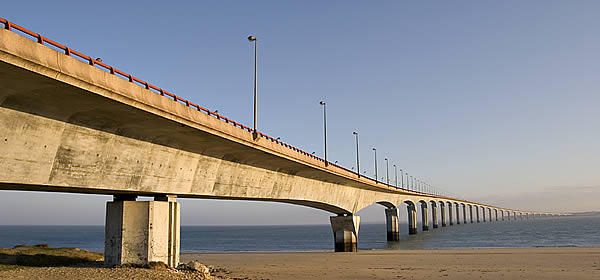 DEFINITION :
Le pont en Poutre- caisson, a une rigidité assurée par un ou plusieurs caissons creux. Sa structure : structure en béton précontraint, en acier, ou une structure composite d'acier et de béton armé.
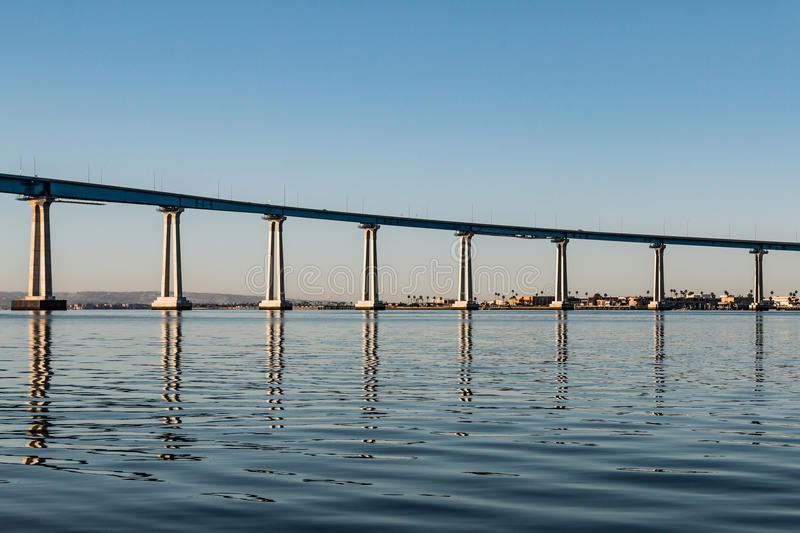 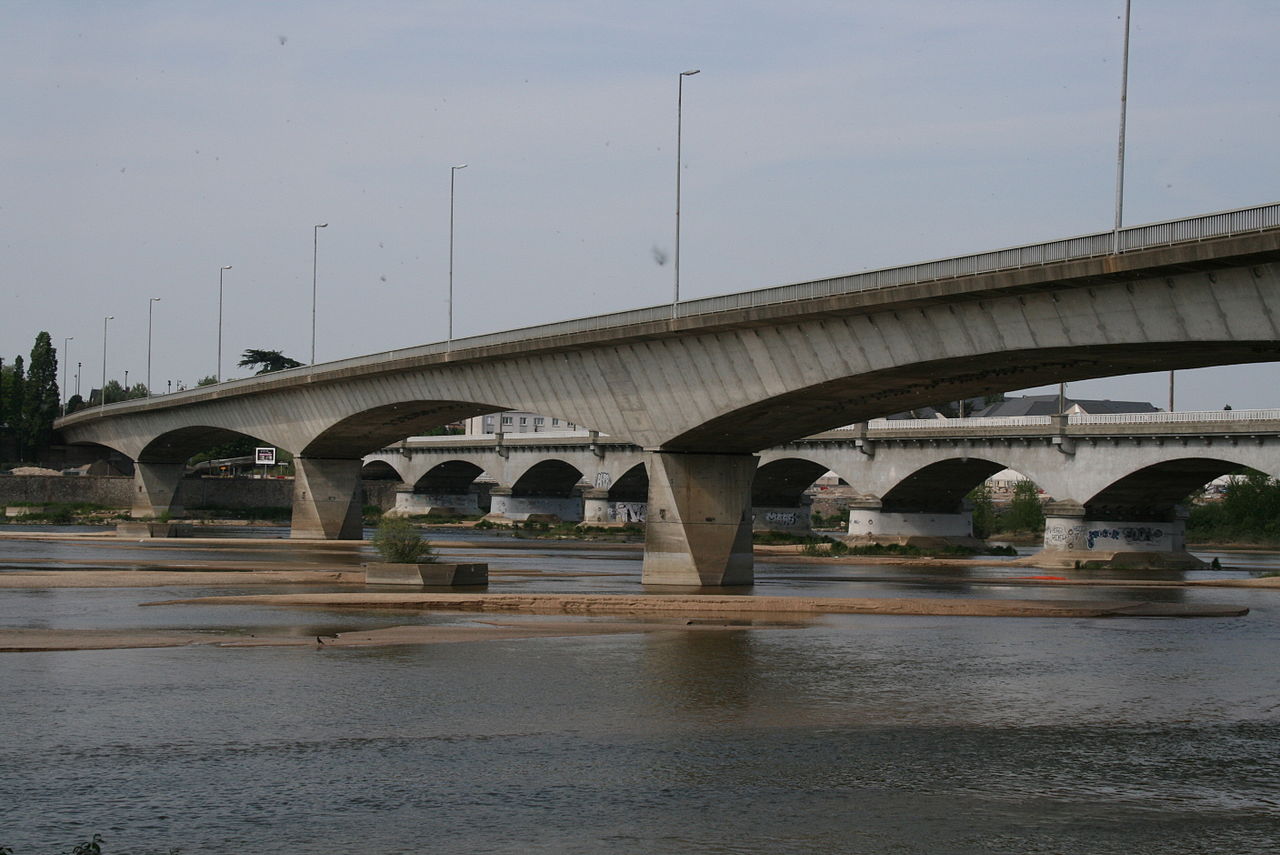 Il est utilisé pour les franchissements autoroutiers, pour l’infrastructure de métro léger… A l’origine les caissons sont pour les ponts à poutre, mais on peut les trouver dans les ponts à haubans aussi ou autre.
Morphologie et Coupes :
Détails
Poutre caisson : coupe
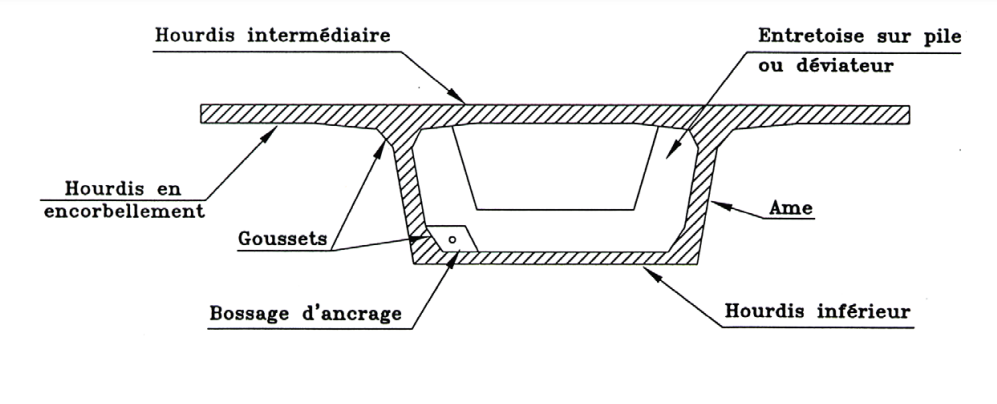 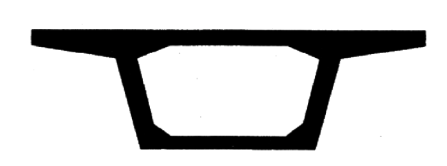 Les types
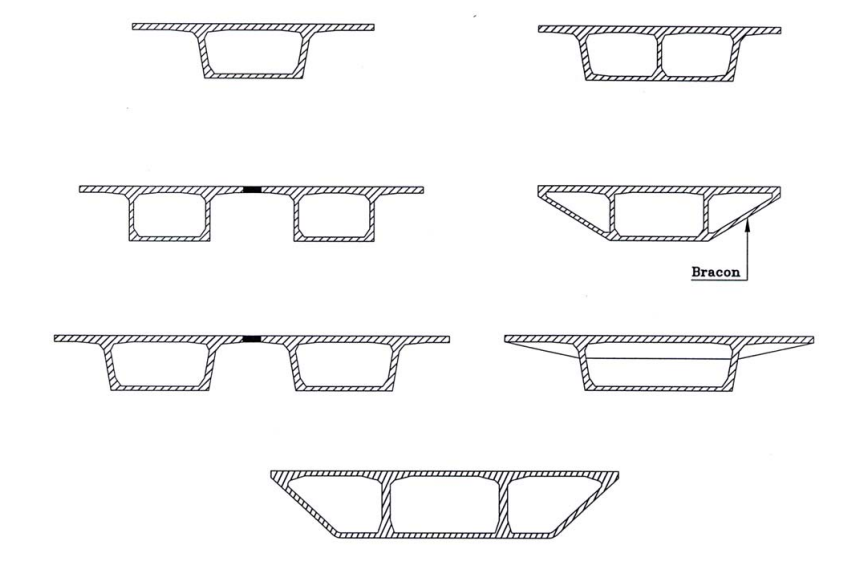 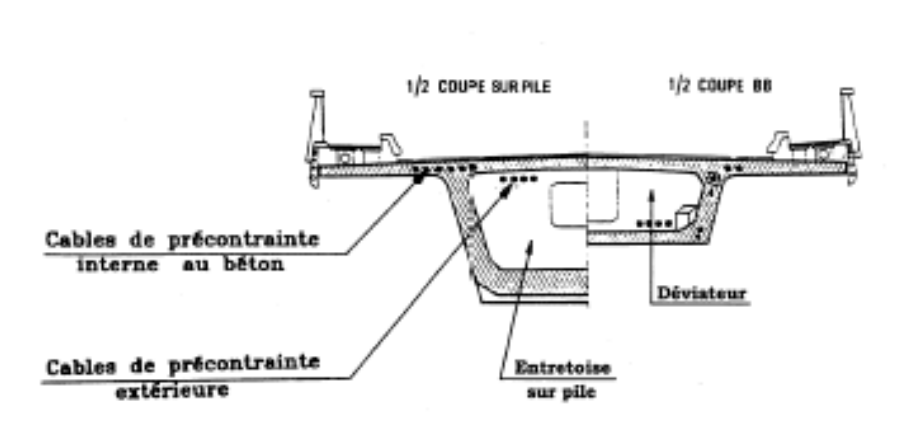 Avantages / Inconvénients :
Comment ?
-Béton, les ponts à poutres-caissons peuvent être coulés en place à l'aide de supports d' étaiement , retirés une fois terminés il s’agit de segments . Préfabriquées dans un chantier de fabrication,  transportées , et mises grâce aux grues .

-En acier, les poutres sont fabriquées hors site et levées en place par grue, avec des sections reliées par boulonnage ou soudage.
Aventages
-Réduit l'épaisseur de la dalle et le poids du pont
-Rentable
-Plus grande résistance par unité de surface de béton
-Assurance qualité, car les poutres préfabriquées sont fabriquées hors site.
-Resiste aux torsions et s’adapte aux courbes.
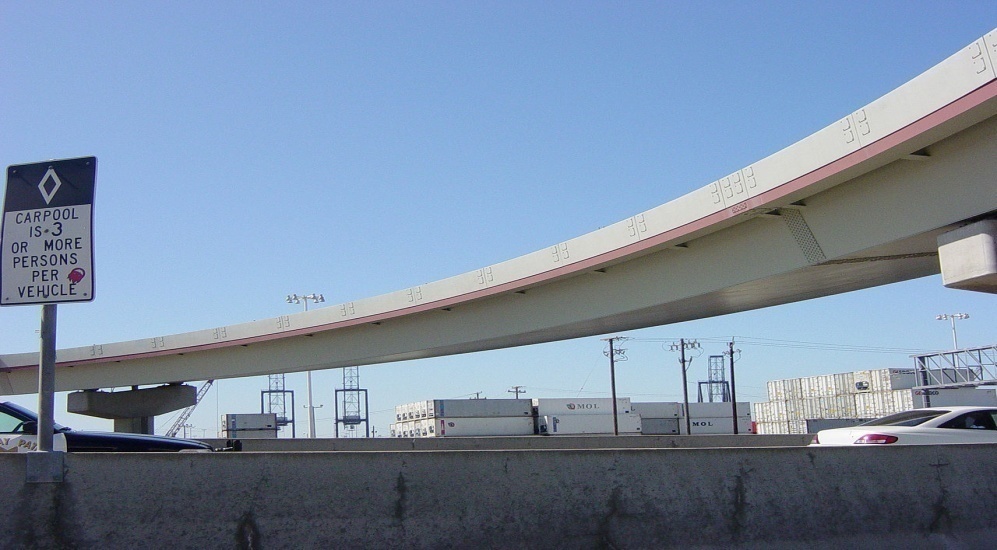 Inconvenients
-Les poutres de charpente en acier coûteuses
-Coûts de transport
poutre mono-caisson
Un pont en poutre mono-caisson est un pont où les faisceaux principaux comprennent des poutres sous la forme d'une poutre-caisson. La zone poutre comprend normalement béton précontraint, acier de construction ou un composite d'acier et de béton armé.
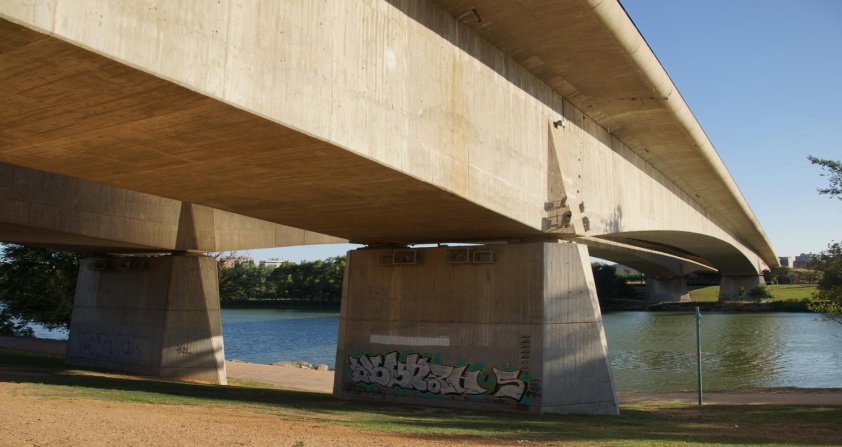 Câblage
Précontrainte intérieure :
Précontrainte extérieure :
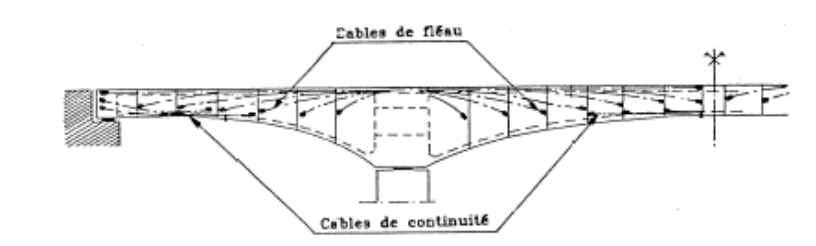 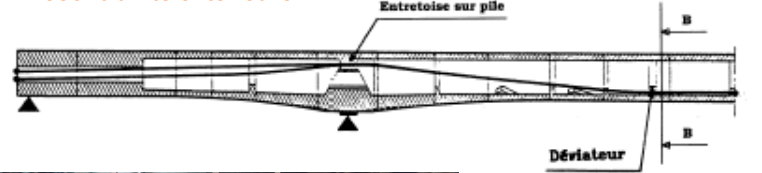 Câbles de fléau : Assemblage des voussoirs pendant la phase de construction
La précontrainte extérieure est couramment utilisée en câblage de continuité depuis les années 1980
Câbles de continuité  : Assemblage des fléaux et des extrémités du tablier
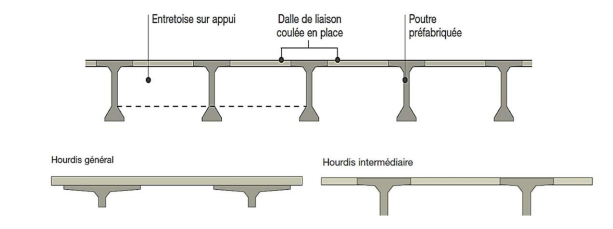 Coupe transversale d’un pont à poutre précontrainte
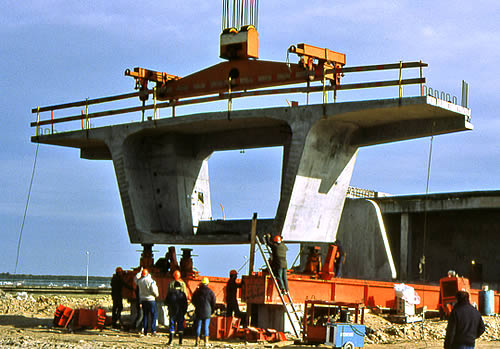 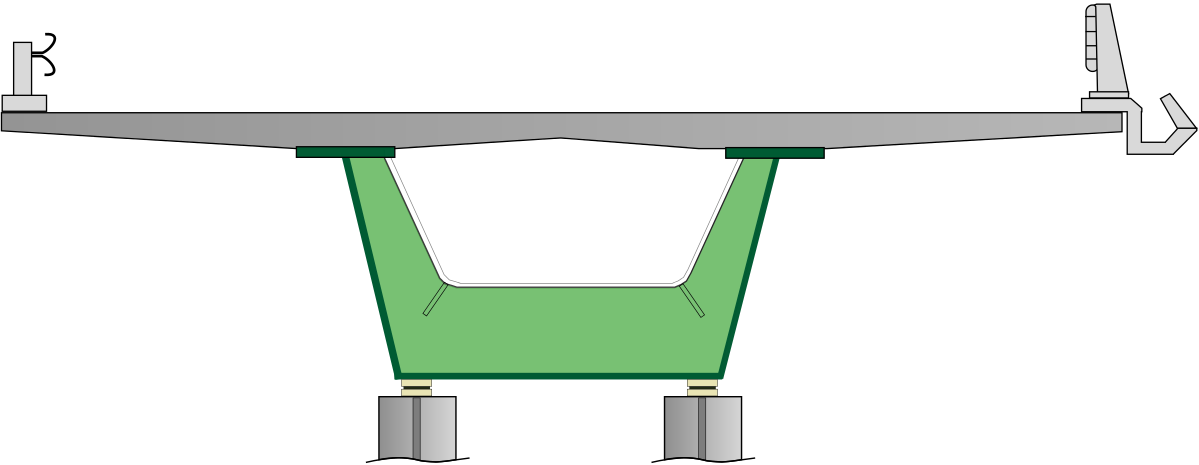 Poutre en caisson mixte
Poutre en béton
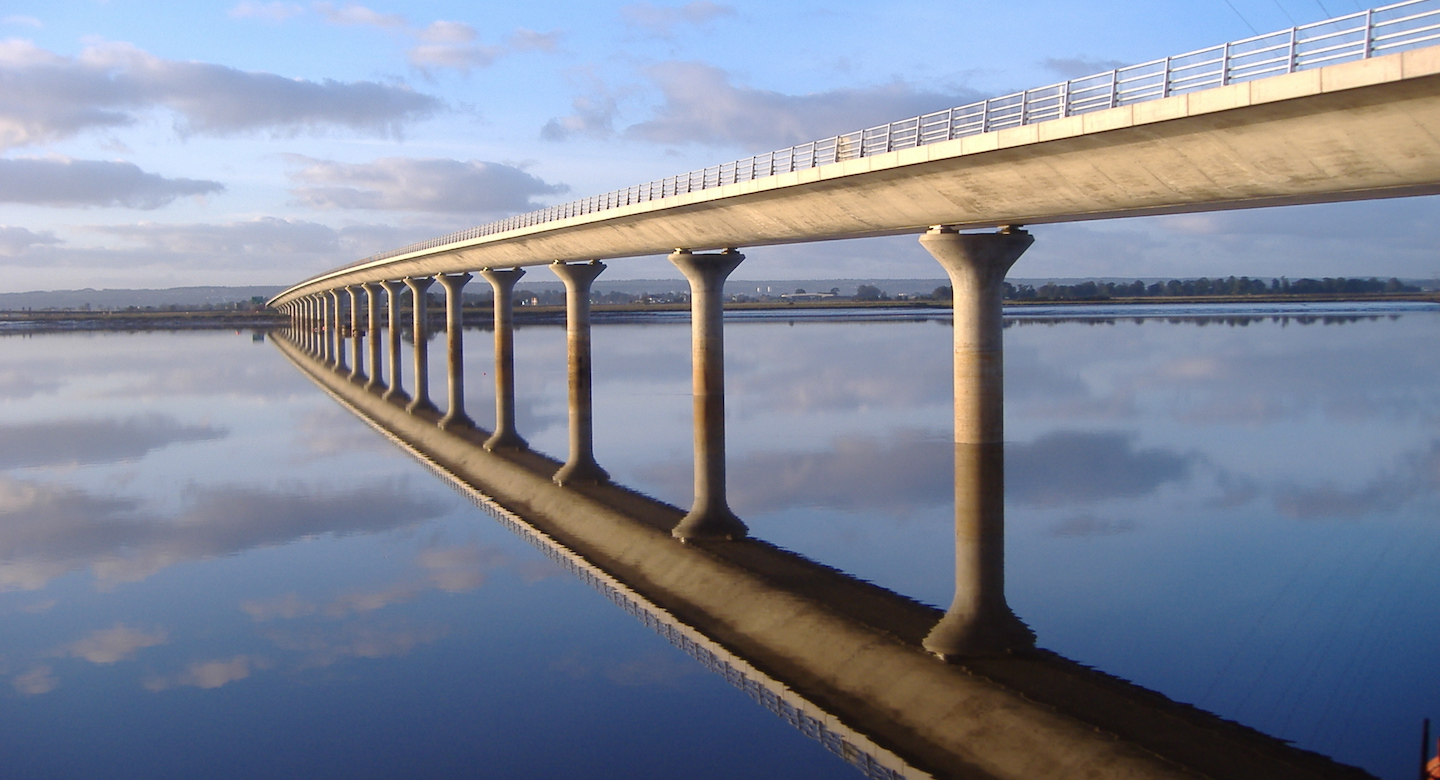 CLACKMANNANSHIRE BRIDGE
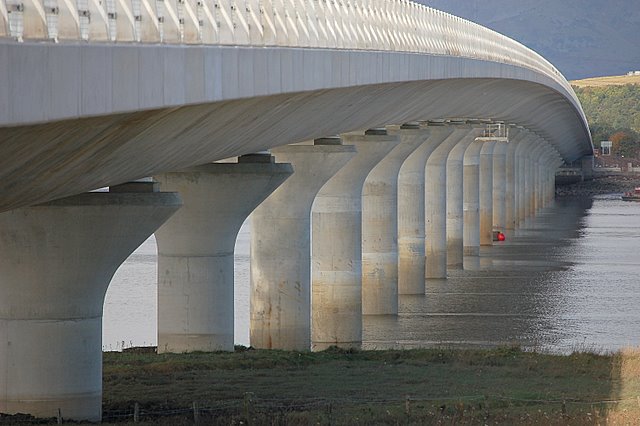 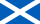 Le pont est construit pour accueillir environ 20 000 véhicules par jour. D'une longueur de 1,2 kilomètre, il pèse 35 000 tonnes et repose sur 35 colonnes remplies de 840 tonnes de béton chacune.
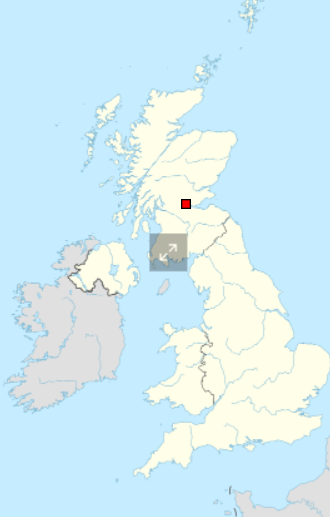 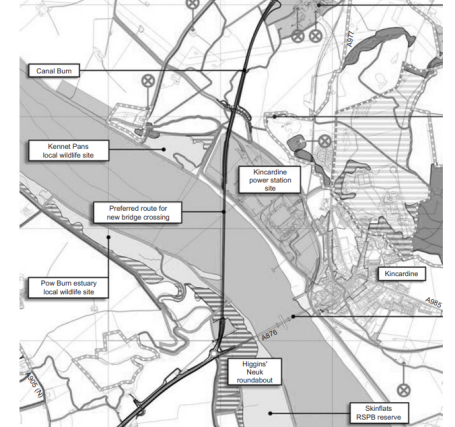 TECHNIQUE
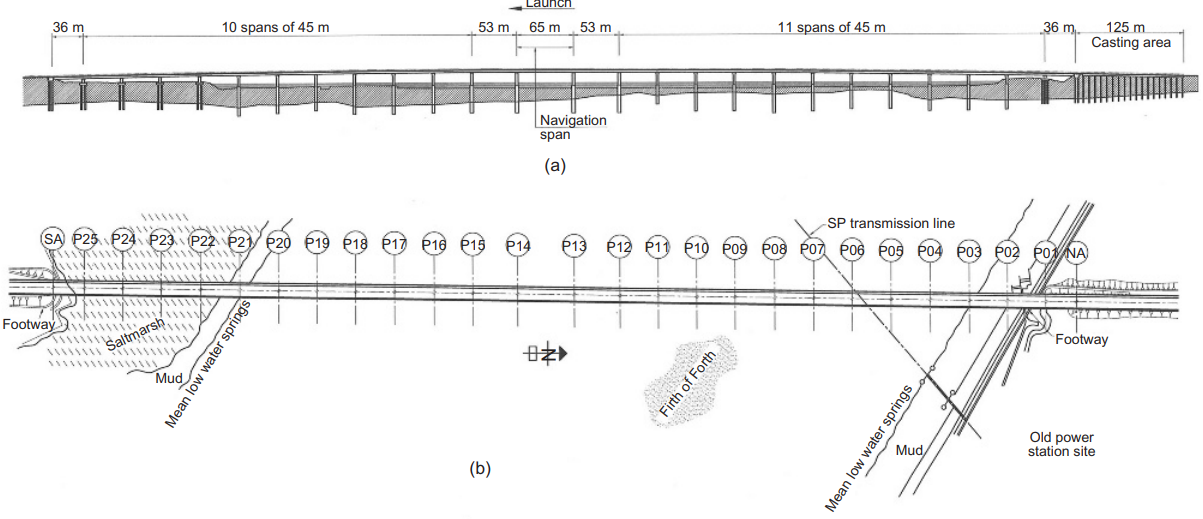 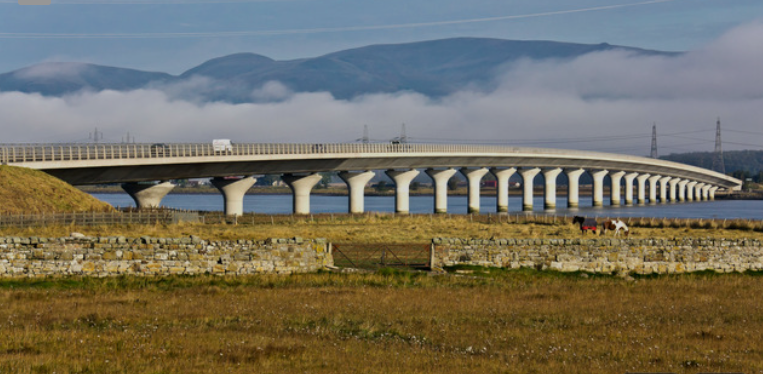 Le pont de 1 200 mètres, avec un tablier en béton de 35 000 tonnes, a été construit et lancé entièrement depuis la rive nord.
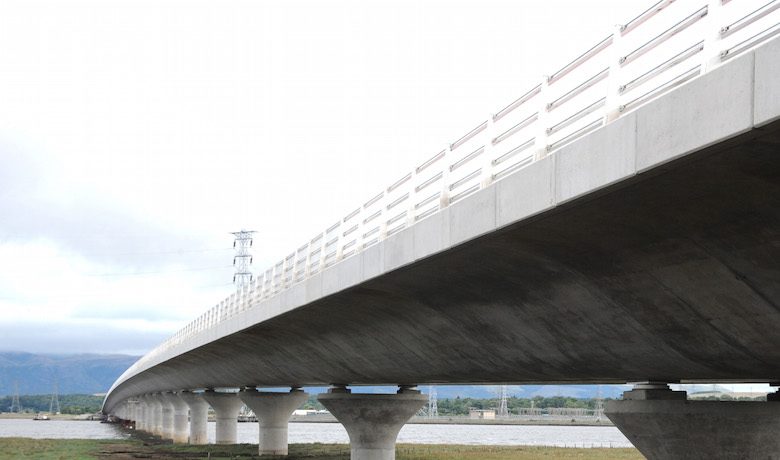 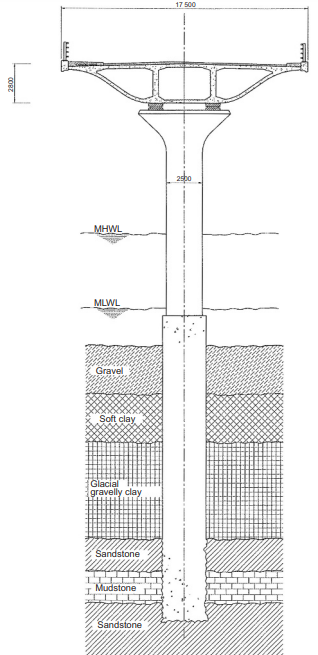 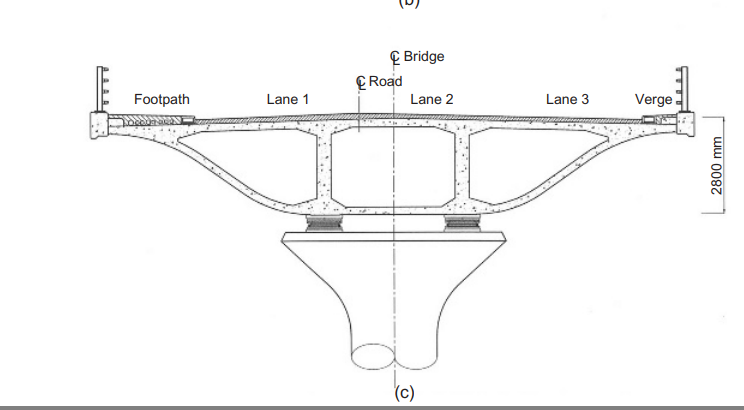 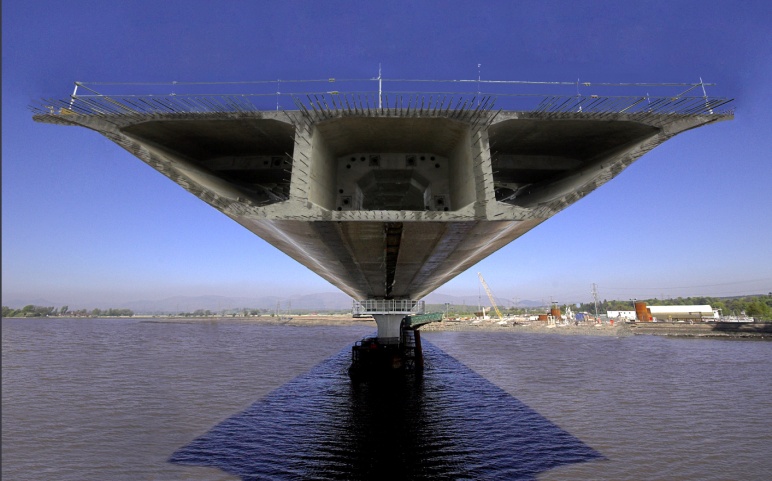 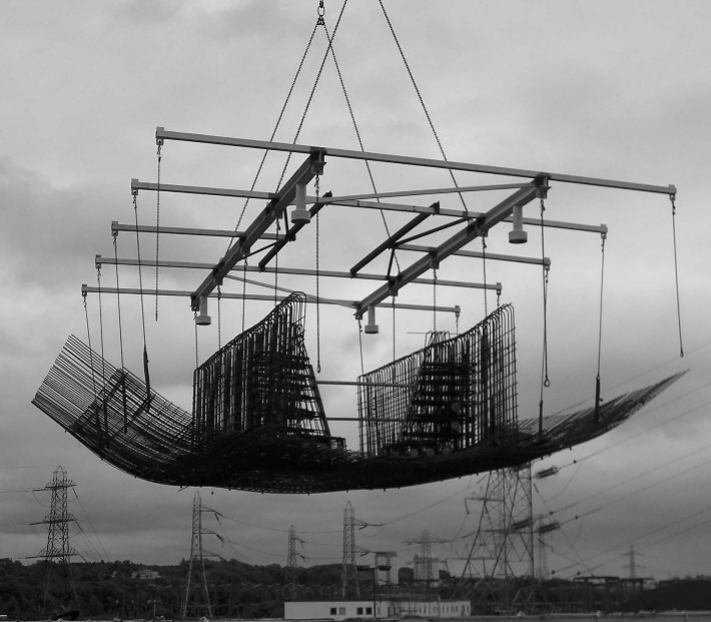 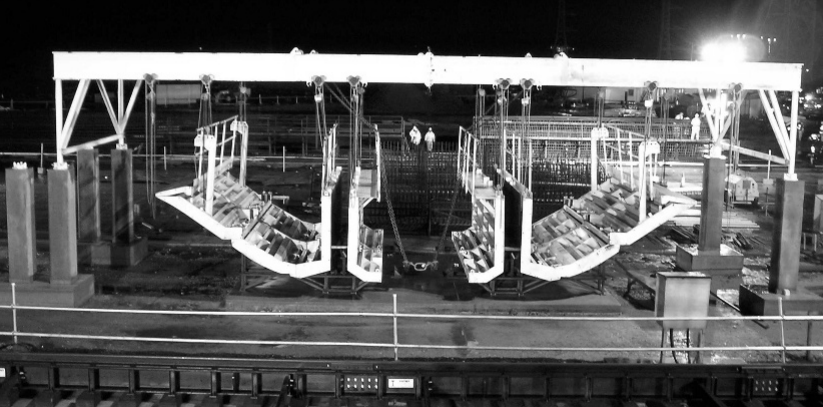 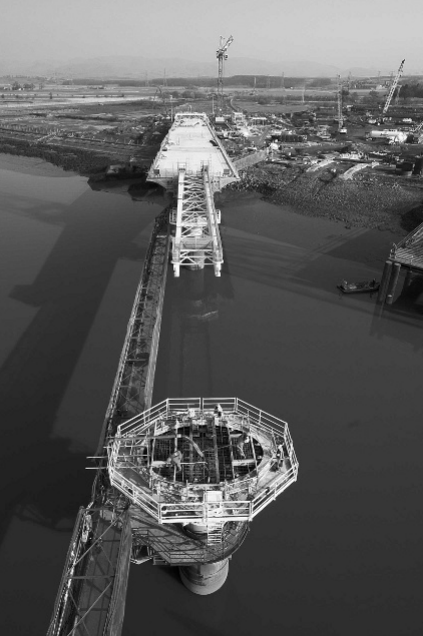 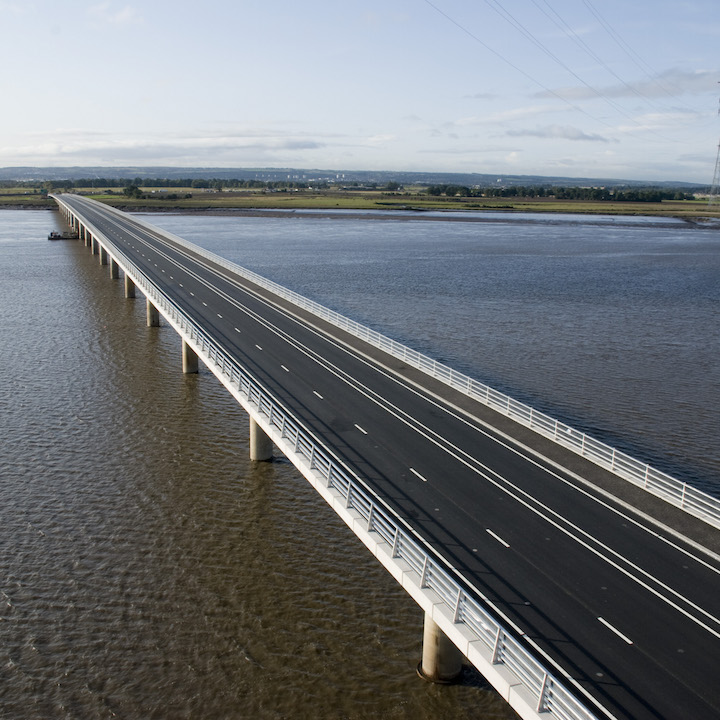 La Tablier
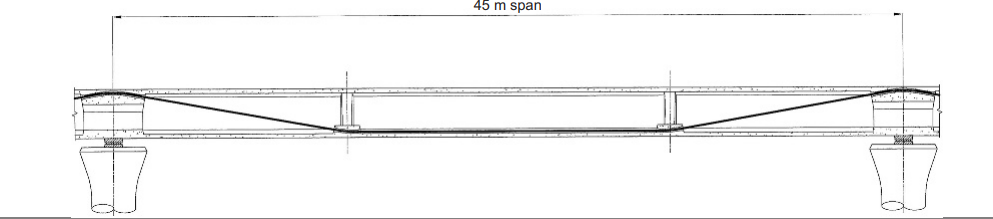 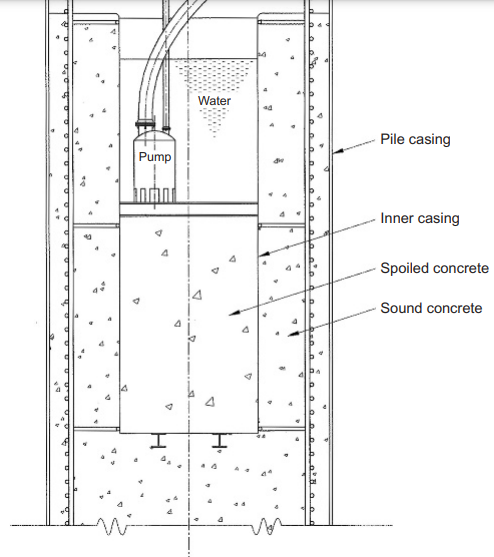 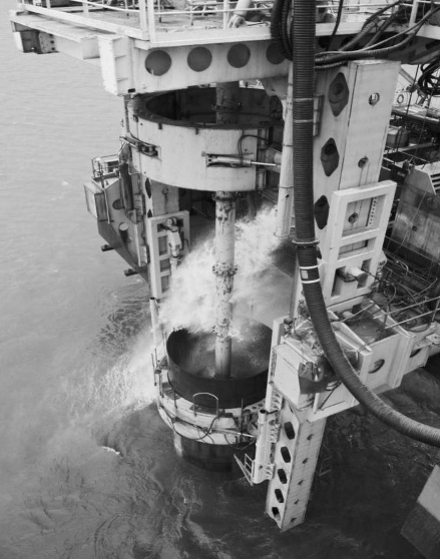 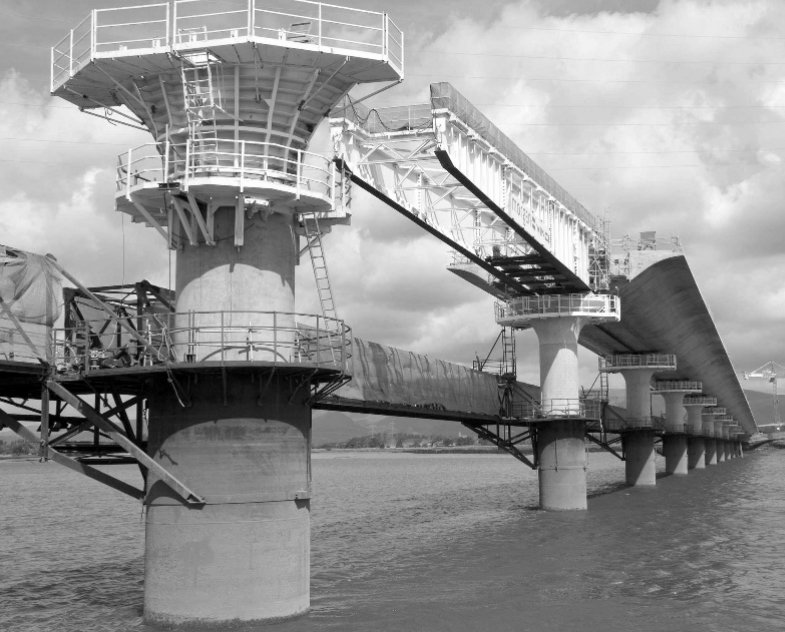 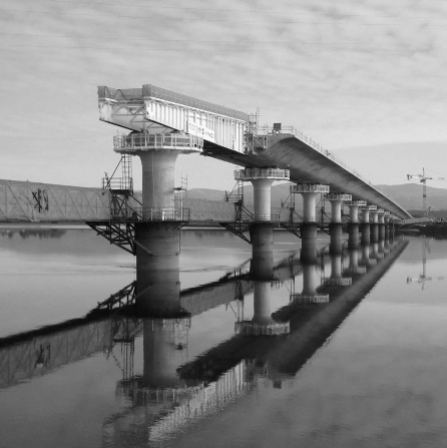 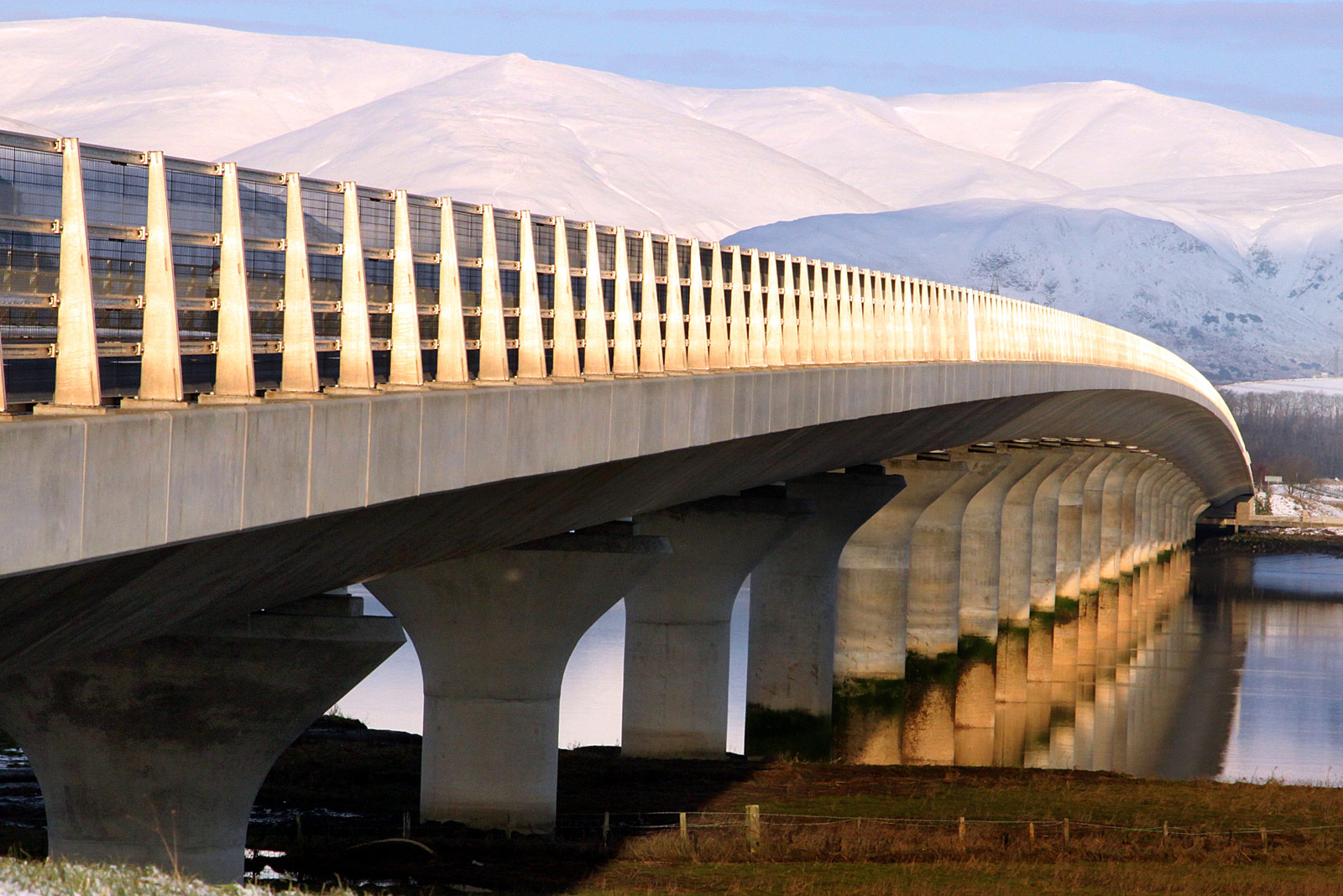 Fin